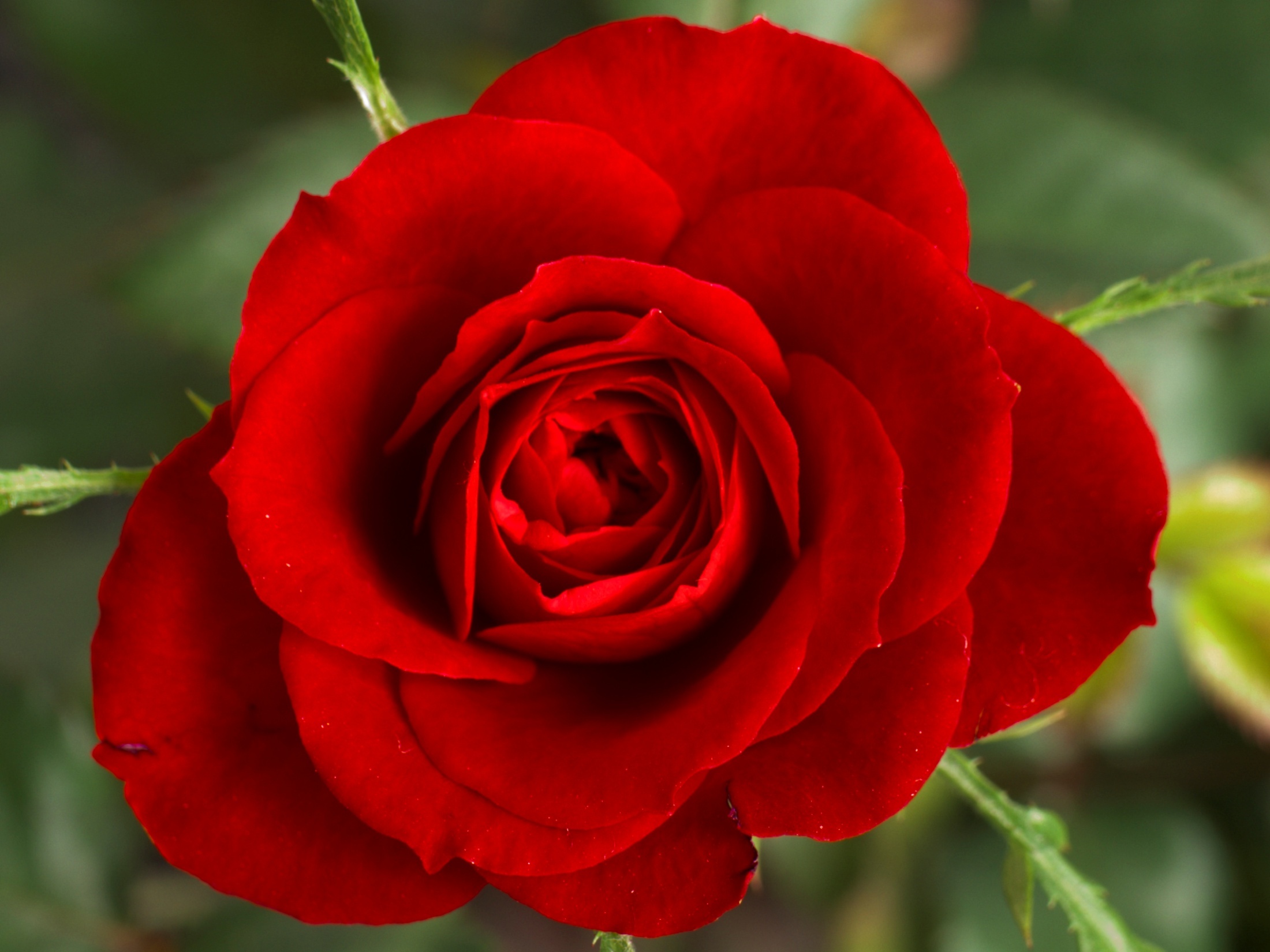 সবাইকে শুভেচ্ছা
kmamun597@gmail.com
1
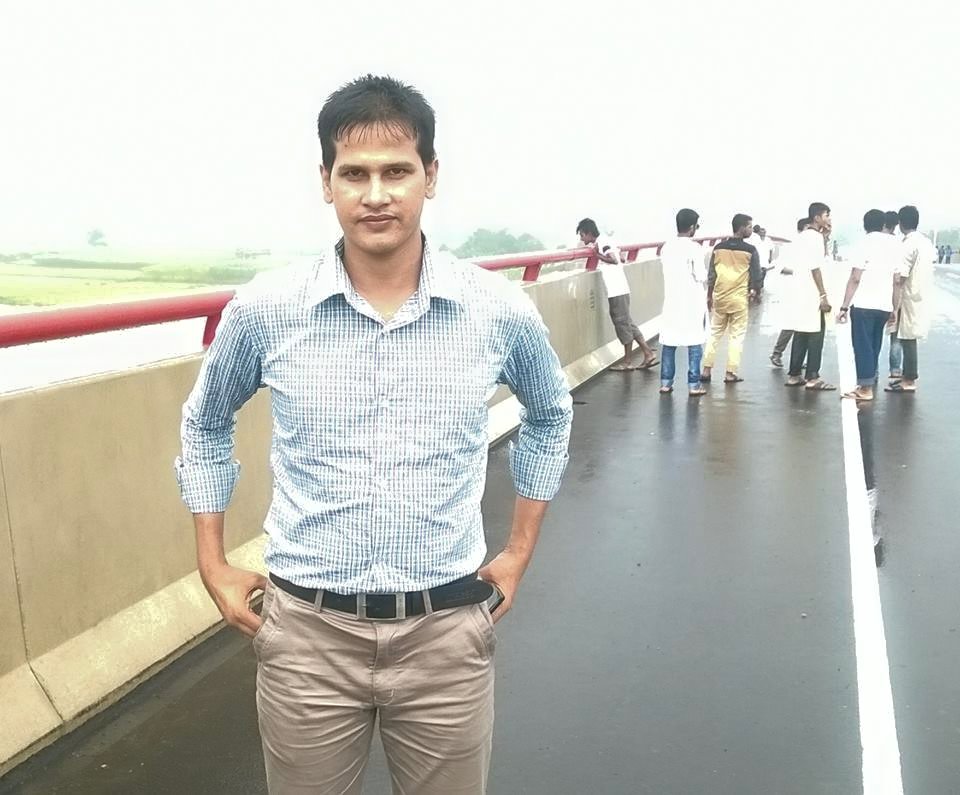 kmamun597@gmail.com
2
শ্রেণিঃ নবম-দশম
বিষয়ঃব্যবসায় উদ্যোগ
অধ্যায়ঃ তৃতীয়
সময়ঃ 50 মিনিট
kmamun597@gmail.com
3
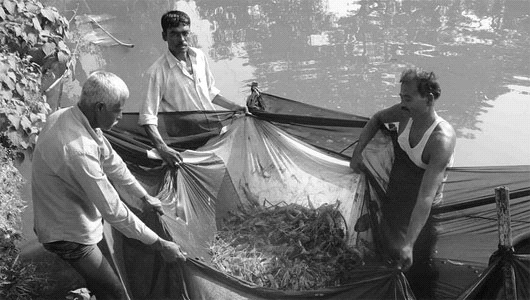 আত্মকর্মসংস্থান
kmamun597@gmail.com
4
শিখন ফল
আত্মকর্মসংস্থান কী বলতে পারবে।
আত্মকর্মসংস্থানের বিভিন্ন ক্ষেত্র চিহ্নিত করতে পারবে।
আত্মকর্মসংস্থানের গুরুত্ব বর্ণনা করতে পারবে।
kmamun597@gmail.com
5
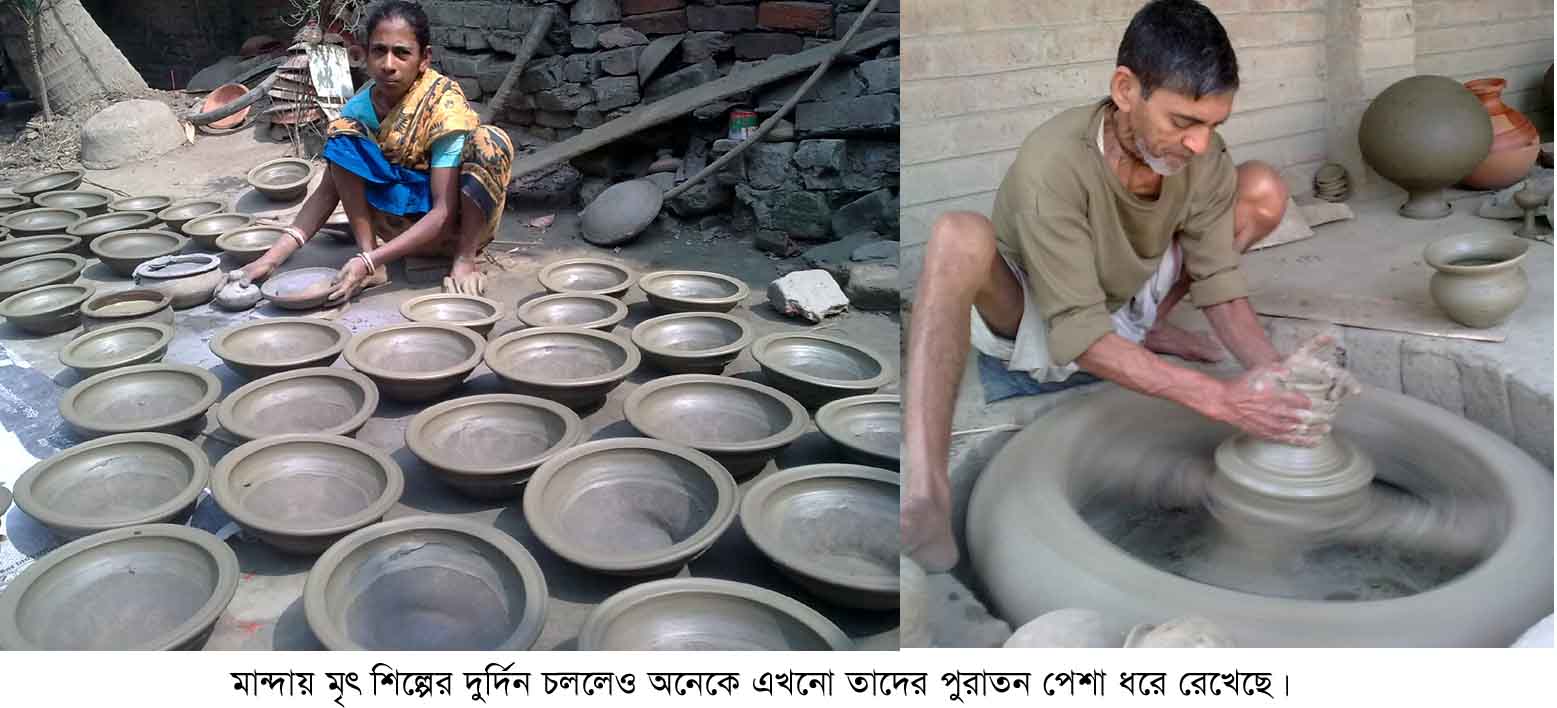 এই লোকটি নিজেই নিজের বাড়িতে কাজ করে জীবিকা নির্বাহ করে নিজেকে স্বাবলম্বী করছে।
kmamun597@gmail.com
6
আত্মকর্মসংস্থানের বিভিন্ন ক্ষেত্রসমূহঃ
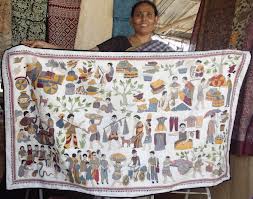 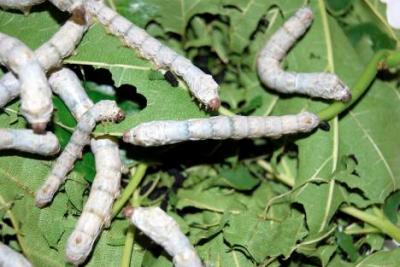 নকশীকাঁথা
রেশমচাষ
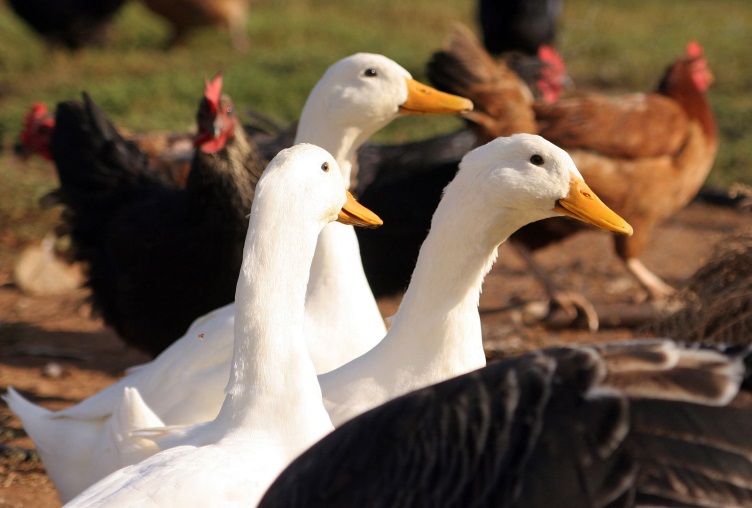 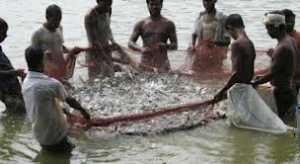 মৎস চাষ
হাঁস পালন
kmamun597@gmail.com
7
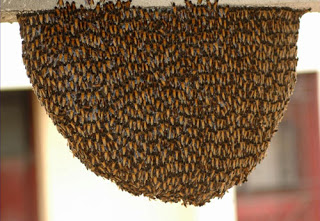 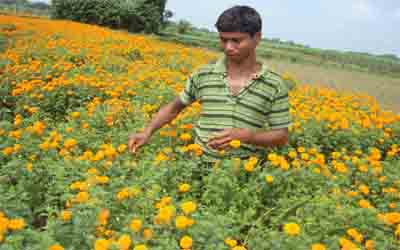 ফুলের চাষ
মৌমাছি চাষ
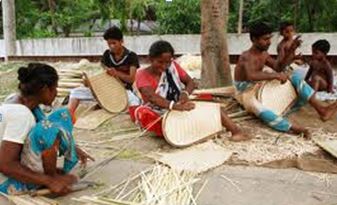 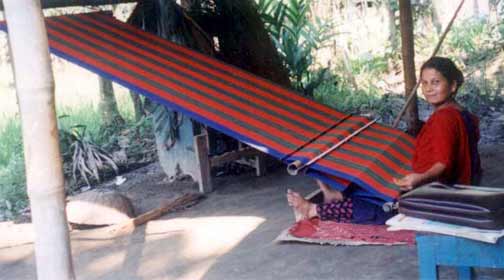 তাঁত শিল্প
kmamun597@gmail.com
8
বাঁশ ও বেতের কাজ
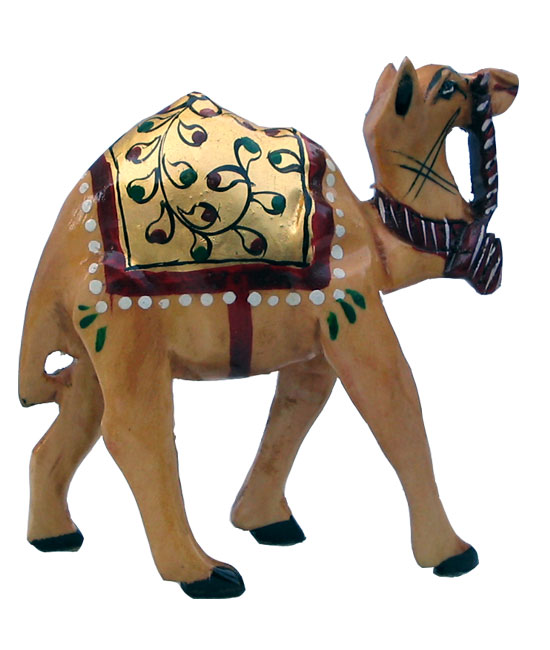 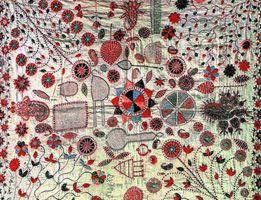 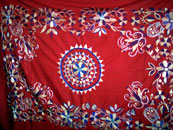 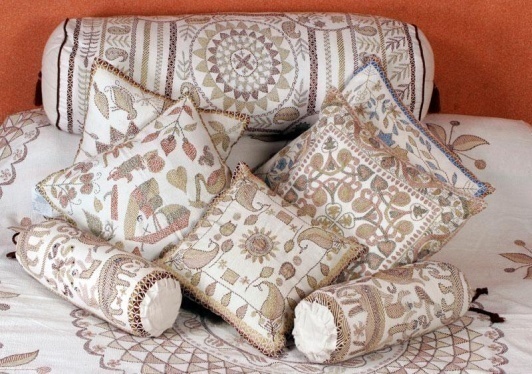 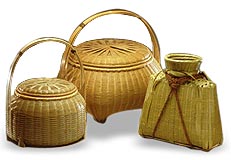 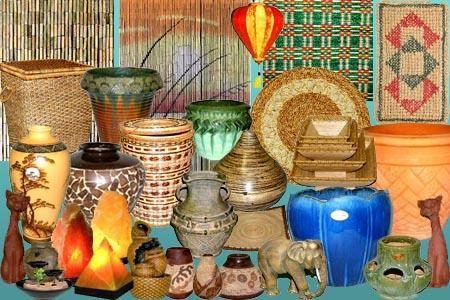 হাতের কাজের তৈরি বিভিন্ন জিনিসপত্র
kmamun597@gmail.com
9
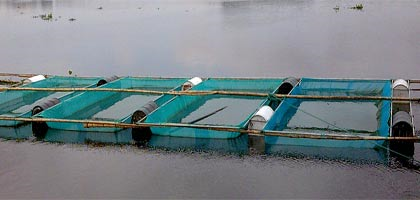 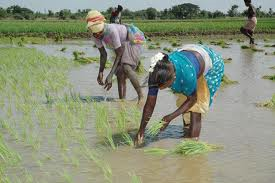 ধান চাষ
উম্মুক্ত জলাশয়ে মৎস চাষ
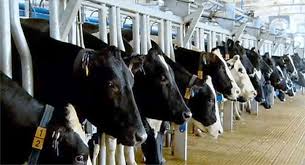 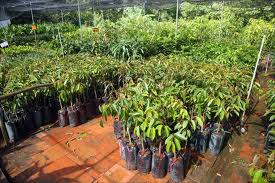 kmamun597@gmail.com
10
গবাদি পশু পালন
চারা উৎপাদন
আত্মকর্মসংস্থানের গুরুত্ব
kmamun597@gmail.com
11
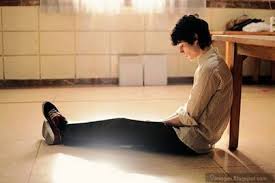 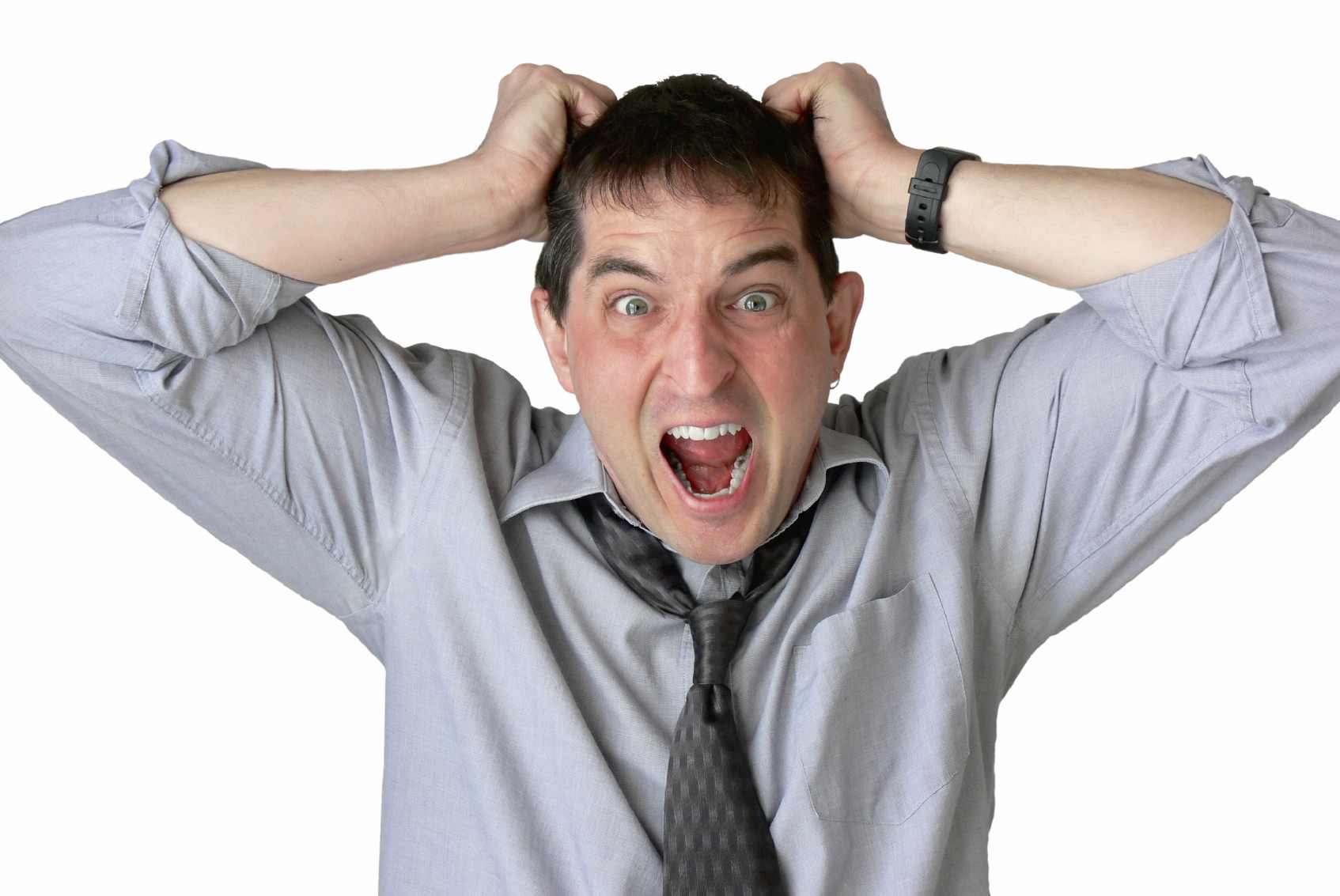 বেকারত্বের অভিশাপ
kmamun597@gmail.com
12
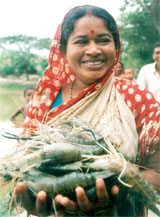 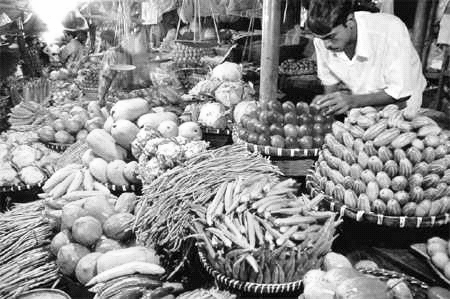 আত্মকর্মসংস্থানের মাধ্যমে স্বাবলম্বী
kmamun597@gmail.com
13
আত্মকর্মসংস্থানে সহায়তাকারী প্রতিষ্ঠান
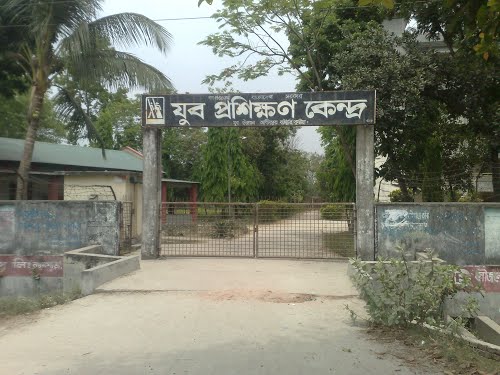 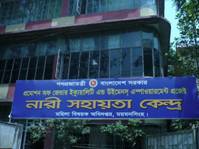 kmamun597@gmail.com
14
মূল্যায়ন
আত্মকর্মসংস্থানের 5টি ক্ষেত্রের নাম বল।
তুমি নিজেকে স্বাবলম্বী করতে কোন পেশা বেছে নিবে এবং কেন?
kmamun597@gmail.com
15
বাড়ির কাজ
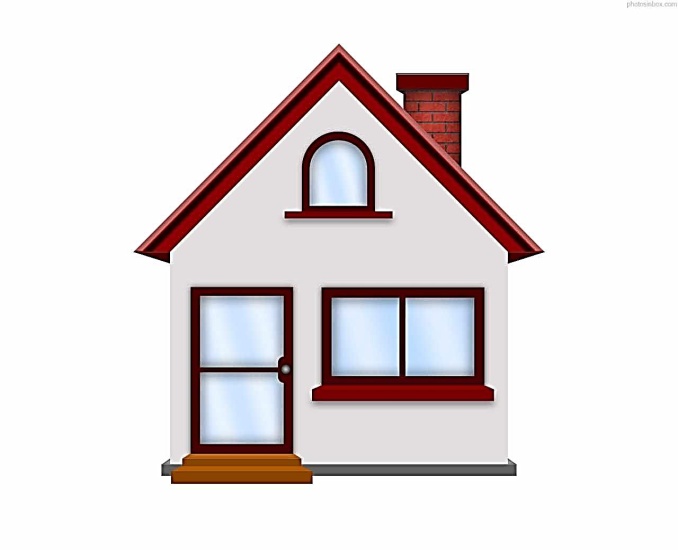 বাংলাদেশের অর্থনৈতিক উন্নয়নে আত্মকর্মসংস্থানের ভূমিকা ব্যাখ্যা কর।
kmamun597@gmail.com
16
ধন্যবাদ
kmamun597@gmail.com
17